«Никто не может ничему научиться у человека,
который не нравится».
древнегреческий философ Ксенофонт
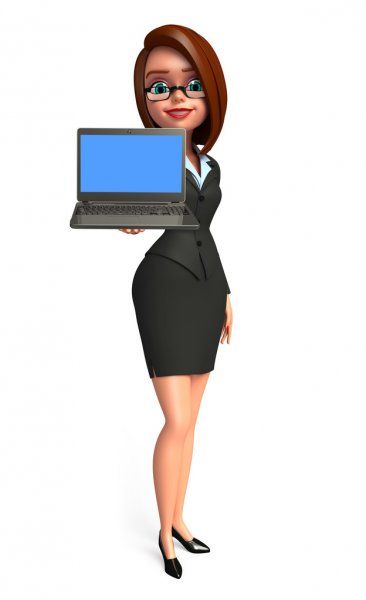 Семинар-практикум
«Имидж педагога. Социальные сети как средство создания и повышения цифрового имиджа педагога»






  .
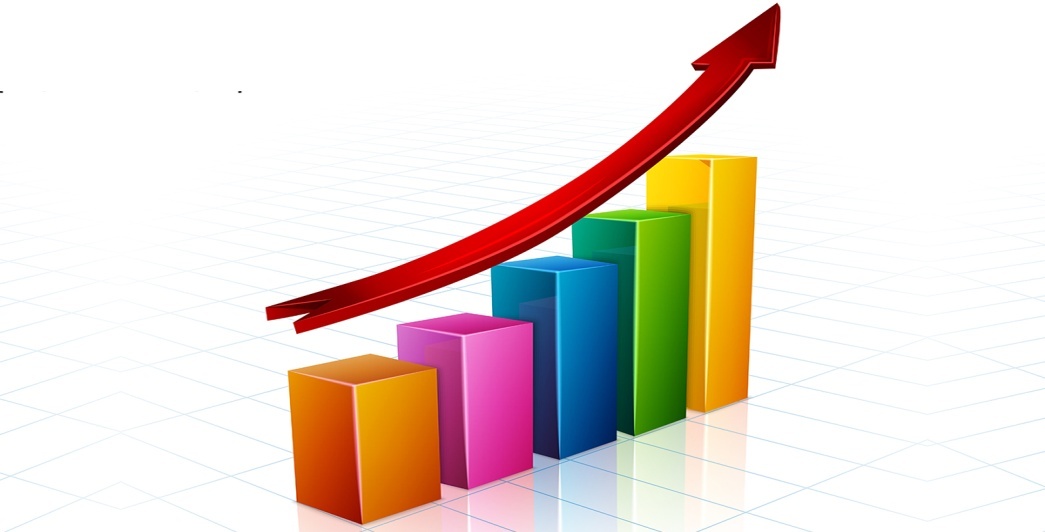 Имидж-
с англ. Image-образ;

образ человека, включающий в себя внешность, манеру поведения, общения, способствующие воздействию на окружающих (Т.Ф. Ефремова);

представление о чем-нибудь внутреннем облике, образе, сложившееся у руководителя (С.И. Ожегов)

некое увеличительное стекло, которое позволяет проявиться лучшим качествам человека личностным и деловым, привнести в повседневное общение комфорт, создавать оптимистическое настроение (В.М. Шепель);
Имидж  педагога
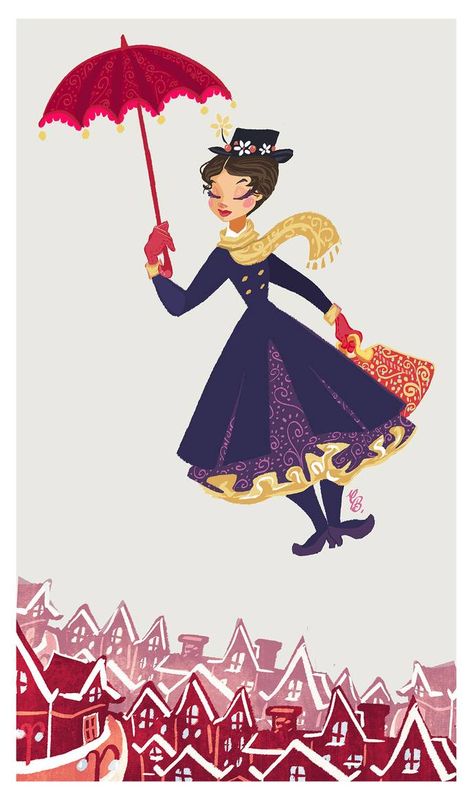 эмоционально окрашенный стереотип восприятия ОБРАЗА педагога в сознании воспитанников, коллег, социального окружения, в массовом сознании.
Формула имидж а педагога
1.Внешний облик
2.Использование вербальных и невербальных средств общения
3.Соответствие образа профессии внутреннему «Я»
4.Личностные качества
5.Профессиональные умения
6.Созданная среда
7.Продукты  труда
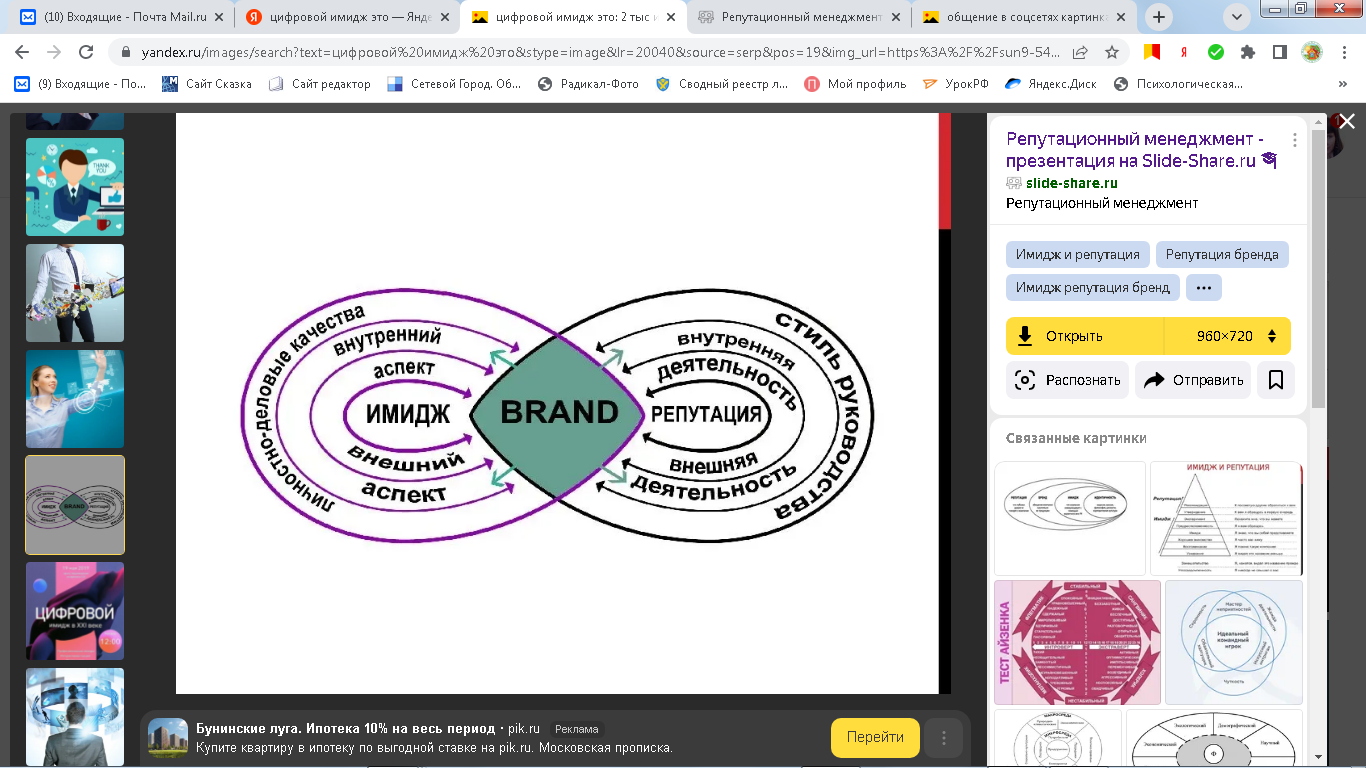 Внешние  компоненты имиджа
«В человеке все должно быть прекрасно: и лицо, и одежда, и душа, и мысли»  (А.П. Чехов).
Внешне неподвижные коммуникации
(“осязаемый” имидж),
связанный с пятью
человеческими чувствами
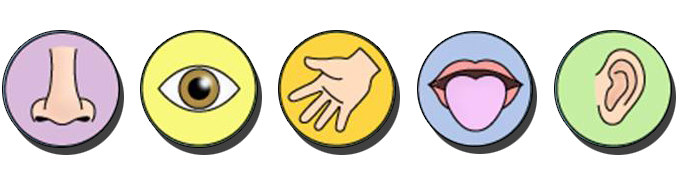 Правило «15 секунд»
Внутренние компоненты имиджа
высокая самооценка и уверенность в себе; 
 позитивный  взгляд на мир, на свою профессию,  работу в ДОУ;
 социальная и личная ответственность за реальные  дела;
 желание меняться  в  соответствии с велениями времени;
 умение  разумно рисковать.
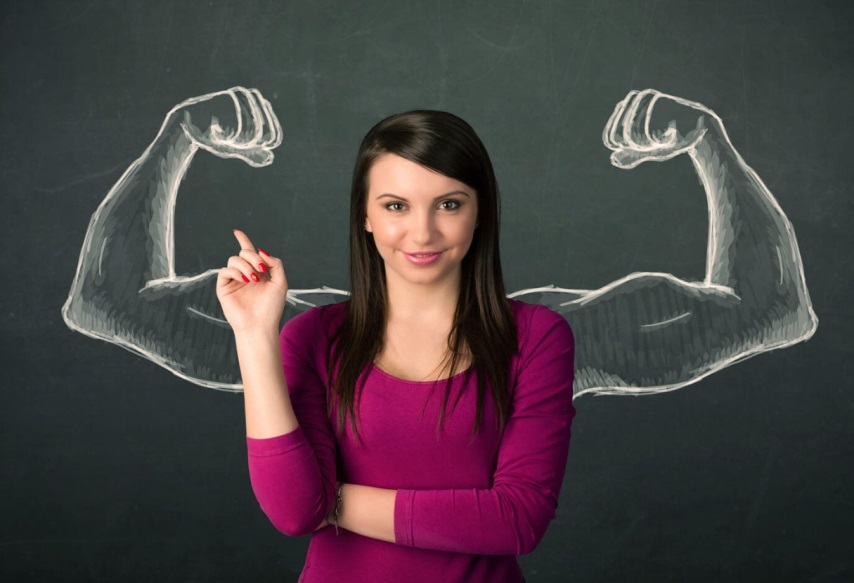 «Влюбленный в детей и увлеченный своей работой педагог интуитивно и сознательно выбирает те модели поведения, которые наиболее адекватны к достоинству детей и их актуальным потребностям. Имидж такого педагога безупречен» В.М. Шепель.
ЛИДЕРСКОЕ ПОВЕДЕНИЕ – 
составляющая положительного имиджа педагога.
Для развития уверенности в себе 

Перестаньте критиковать самого себя и коллег.
Перестаньте жаловаться.
Займитесь своей физической формой.
Обретите личностную независимость.
Смотрите на мир позитивно.
Займитесь профессиональным саморазвитием
Лидер – человек, уверенный в себе
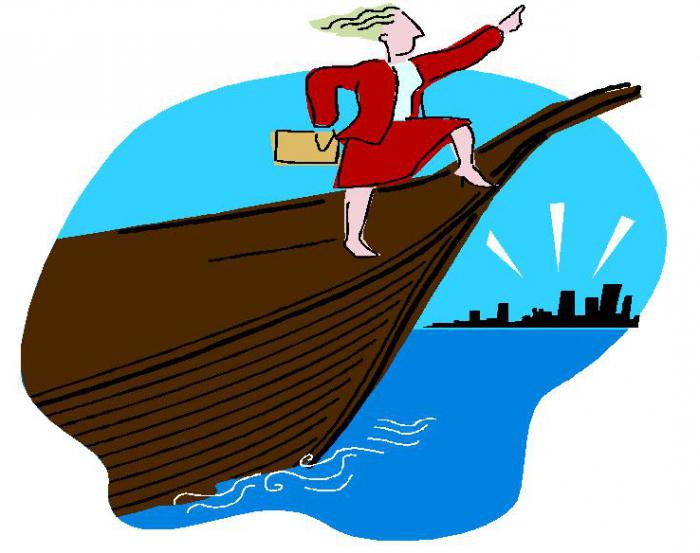 Кто создает имидж? 

1. сам человек, который продумывает, какой гранью повернуться к окружающим, какие сведения о себе представить. 
2. имиджмейкеры – профессионалы, занимающиеся созданием имиджа для известных лиц: политиков, государственных деятелей, артистов и т.п. 
3. средства массовой информации – социальные сети.
4. окружающие люди - друзья, родные, сотрудники.
Виды имиджа
Зеркальный — имидж, соответствующий нашему представ­лению о себе.
Текущий — это наш имидж с точки зрения окружающих. 
Желаемый — имидж, который мы стремимся себе создать.
Отрицательный — наш имидж, создаваемый оппонентом, соперником, врагом.
Выберите того сказочного героя, который вам ближе всего
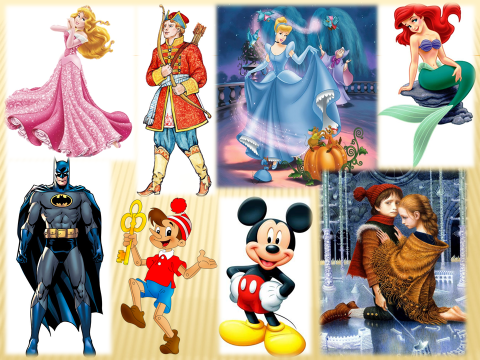 Идеальный образ педагога по ФГОС
Партнерские отношения с воспитанниками.
Уметь выбирать информацию, определять тенденции, направления. Работать в выбранном направлении.
Потребность в самосовершенствовании.
Дисциплинированность – саморегуляция.
Уметь слушать, слышать и вслушиваться. Быть готовым к восприятию.
Уметь передавать ценности воспитанникам.
Терпимый (толерантный).
Владеть формами, методами, технологиями, которые позволяют мотивировать воспитанников.
Иметь интересы вне детского сада (наука, искусство, спорт и т.д.)
Обладать организаторскими способностями.
Должен удовлетворять государственный заказ.
Познай себя
«ОТНЕСТИ»:  вы – человек, не поддающийся панике, знающий, что к вашим советам чаще прислушиваются. Вы рассудительная организованная личность.  Иногда вы относитесь к коллегам с некоторым чувством превосходства.
«БЫВАЕТ...»: вы – мягкий, терпимый и гибкий человек. С вами легко и коллеги всегда могут найти у вас утешение и поддержку. Не любите шума и суеты, готовы уступить главную роль и оказать поддержку лидеру. Иногда вы кажетесь нерешительным.
«СЪЕДАЕТЕ ДРУГОЕ» – Умеете быстро принимать решения и быстро действовать (хотя и не всегда правильно). Можно сказать, что вы авторитарный человек, готовы принять на себя главную роль в любом деле. В подготовке и проведении серьёзных мероприятий возможны конфликты, так как в отношениях с коллегами вы можете быть настойчивыми и резкими. Требуете  чёткости и ответственности.
«НАМАЗЫВАЕТЕ МАСЛО и т.п.» – вы способны к нестандартному мышлению, новаторским идеям, некоторой эксцентричности. К коллегам вы относитесь как к партнёрам по игре и обижаетесь, если они играют не по вашим правилам. Вы всегда готовы предложить несколько оригинальных идей для решения той или иной проблемы.
«ОТНЕСТИ»

«БЫВАЕТ...»

«СЪЕДАЕТЕ ДРУГОЕ»

 «НАМАЗЫВАЕТЕ МАСЛО и т.п.»
Цифровой имидж
Под виртуальным (цифровым) имиджем муниципального служащего в Интернете понимают относительно устойчивую совокупность личностных и профессионально-деловых качеств, которые позволяют сформировать целостное представление о нем на основе информации, размещенной в интернет-пространстве, направленной на создание позитивного представления у жителей муниципального образования.
Л.И. Ерохина.
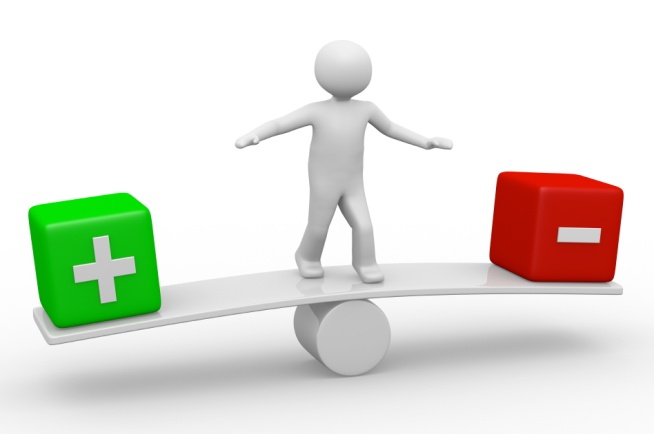 Соцсети и мессенджеры
возможность демонстрировать документы в различных форматах: аудио, видео, фото;
возможность использовать индивидуальный подход к каждому конкретному родителю;
возможность сочетания индивидуальной и групповой форм работы с родителями;
возможность быстро доводить информацию до родителей;
• возможность вносить информационные изменения и дополнения;
• возможность оперативно получать обратную связь от родителей
• возможность проводить опросы и быстро обрабатывать информацию.
5 правил безобидного общения в соцсетях и мессенджерах
:

1. Пишите только по делу
2. Следите за орфографией и
пунктуацией
3. Предотвращайте конфликты.
4. Держите нейтралитет
5. Призывайте не смешивать личное и
деловое общение в чате
6. При необходимости приглашайте на
личную беседу
7. Будьте вежливы
8. Определите временные рамки
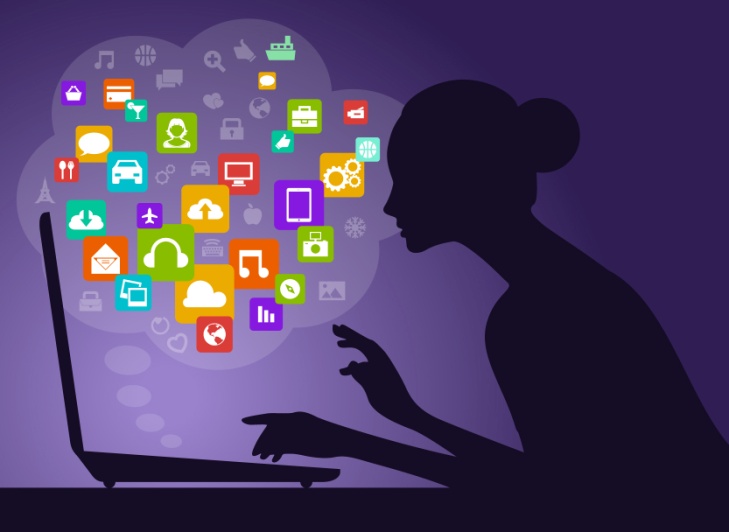 Способы повышения цифрового имиджа
Сайт ДОУ
 Блоги и странички педагогов
Электронная почта
Группа в социальной сети
Чат в мессенджерах
Онлайн-собрания
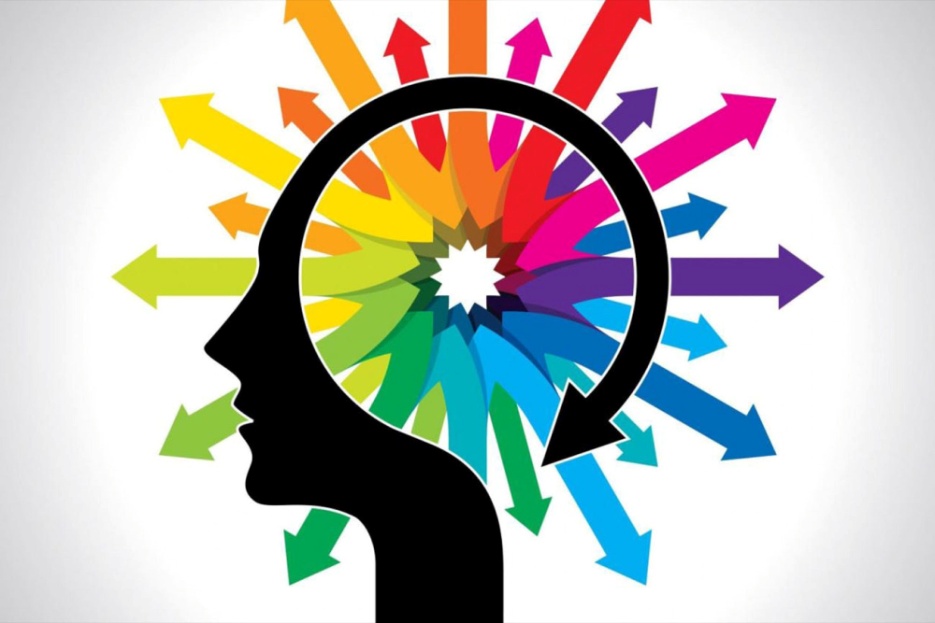 Формула успеха 
современного педагога
Успех = 
порядочность +работоспособность 
+ творчество+ доброта + терпимость 
 + целеустремленность
+инициативность + активная жизненная позиция
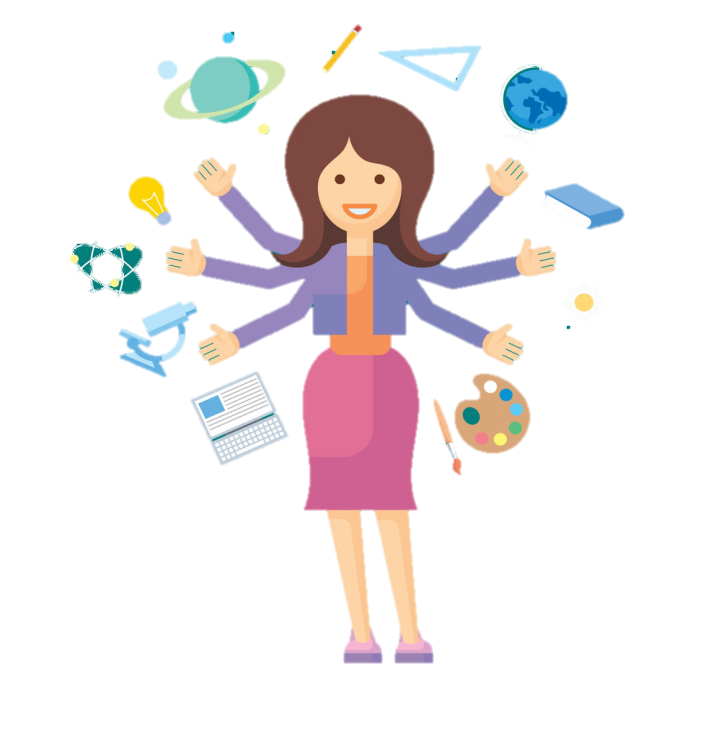 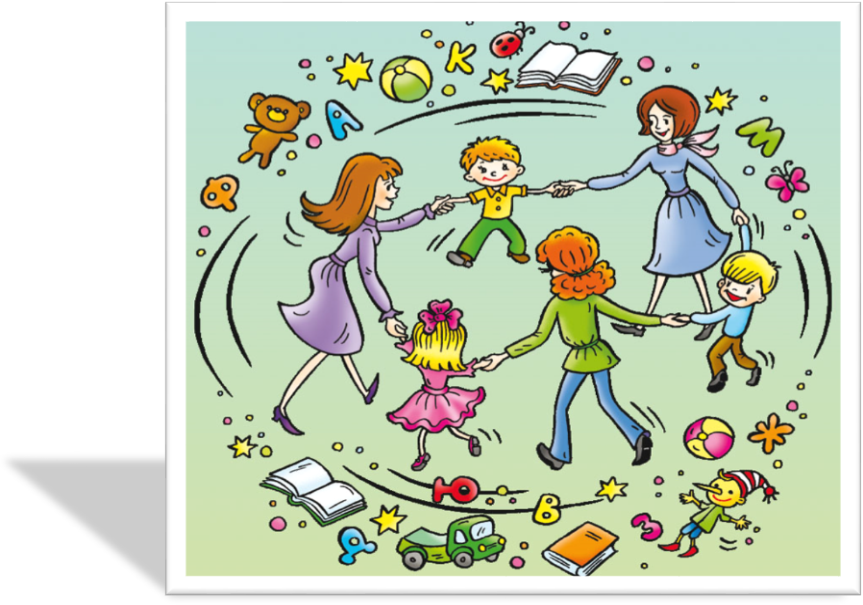 ЖелаеЮ 
творческих успехов!
Рефлексия
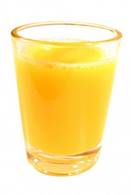 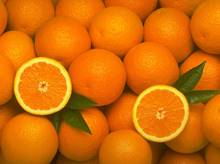 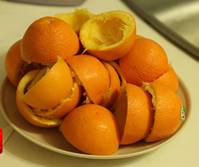 порадовало, вдохнуло новую энергию, укрепило физические и духовные силы
не обрело законченного вида, нужно додумать
не понравилось, информация неактуальна, раздражала
Воспитать «крылатого» ребенка может только «крылатый» педагог и родитель,

воспитать счастливого может только счастливый, 

а современного – только современный.